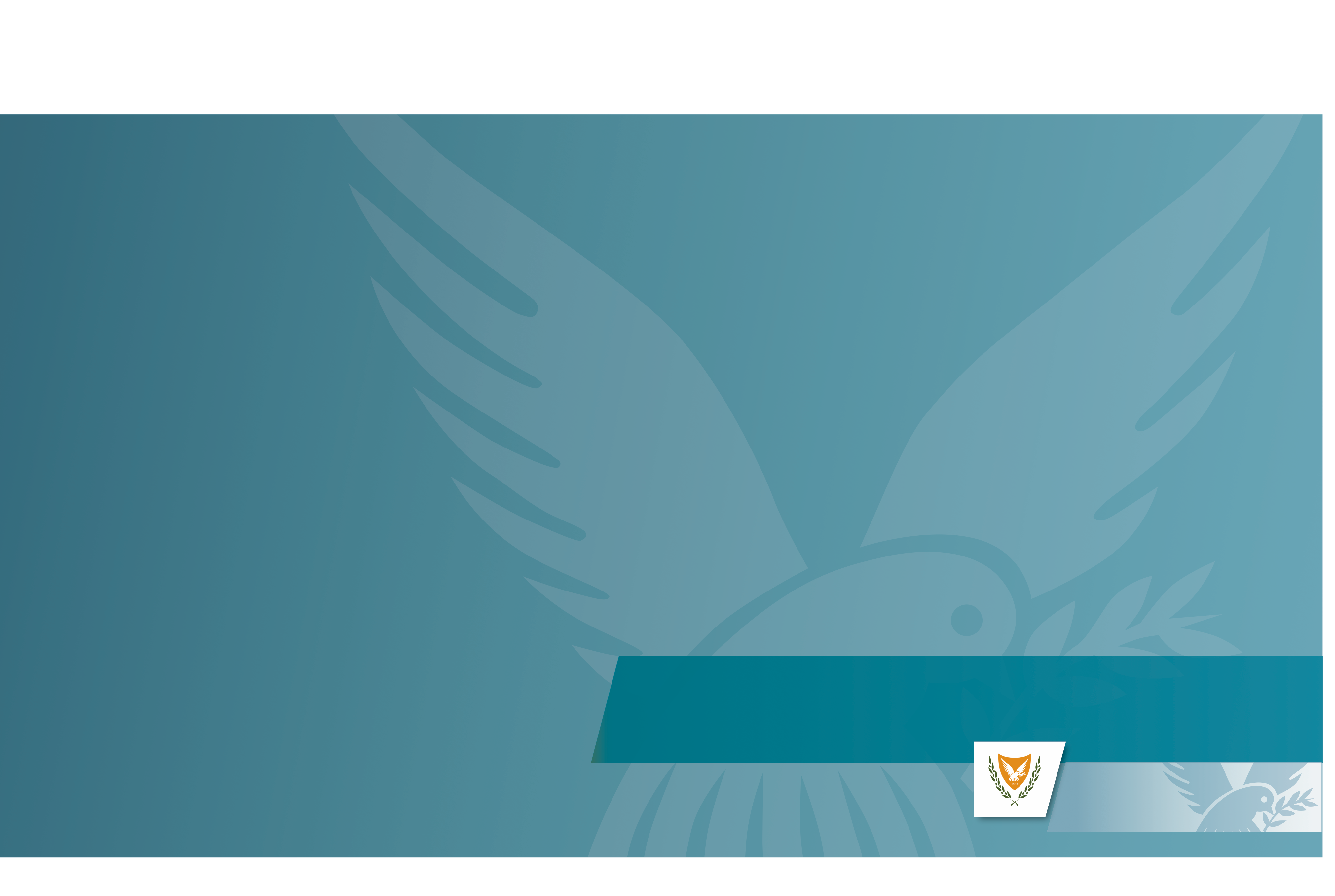 Βελτίωση του Νέου Πλαισίου Στεγαστικής Πολιτικής
Λευκωσία, 16 Νοεμβρίου 2020
ΝΙΚΟΣ ΝΟΥΡΗΣ
ΥΠΟΥΡΓΟΣ ΕΣΩΤΕΡΙΚΩΝ
ΚΥΠΡΙΑΚΗ ΔΗΜΟΚΡΑΤΙΑ / ΠΝΕΥΜΑΤΙΚΑ ΔΙΚΑΙΩΜΑΤΑ 2020
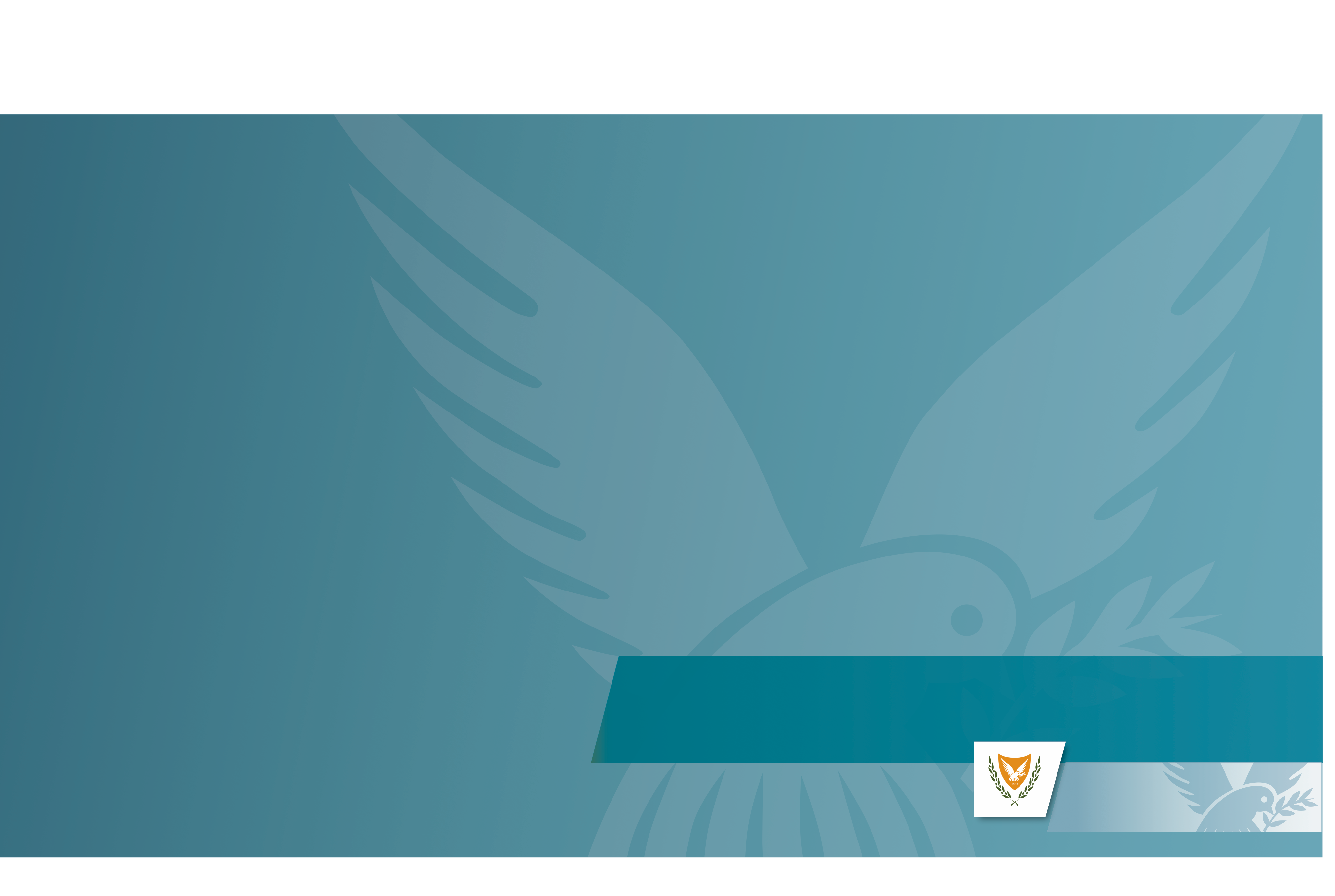 Σχέδιο Αναζωογόνησης Ορεινών, Ακριτικών και Μειονεκτικών Περιοχών.
Αξιολογήσαμε και βελτιώσαμε τα κριτήρια για στήριξη όλων των μειονεκτικών περιοχών. 

Νέα Προκήρυξη Ιανουάριος 2021
ΥΠΟΥΡΓΕΙΟ ΕΣΩΤΕΡΙΚΩΝ
ΚΥΠΡΙΑΚΗ ΔΗΜΟΚΡΑΤΙΑ / ΠΝΕΥΜΑΤΙΚΑ ΔΙΚΑΙΩΜΑΤΑ 2020
Καθορισμοσ νεων κριτηριων
για ενταξη μειονεκτικων περιοχων
Υψόμετρο πέραν των 500μ. αντί 600 μ. 
Απόσταση πέραν των 40 χλμ. από αστικό κέντρο 
Κοινότητες κάτω από 500 κατοίκους (απογραφή 2011) και σε απόσταση πέραν των 30 χλμ. από αστικό κέντρο
Κοινότητες κάτω από 500 κατοίκους το 2011 και με μείωση πληθυσμού 10% από απογραφή 2011 σε σχέση με 2001 ή 20% σε σχέση με 1992
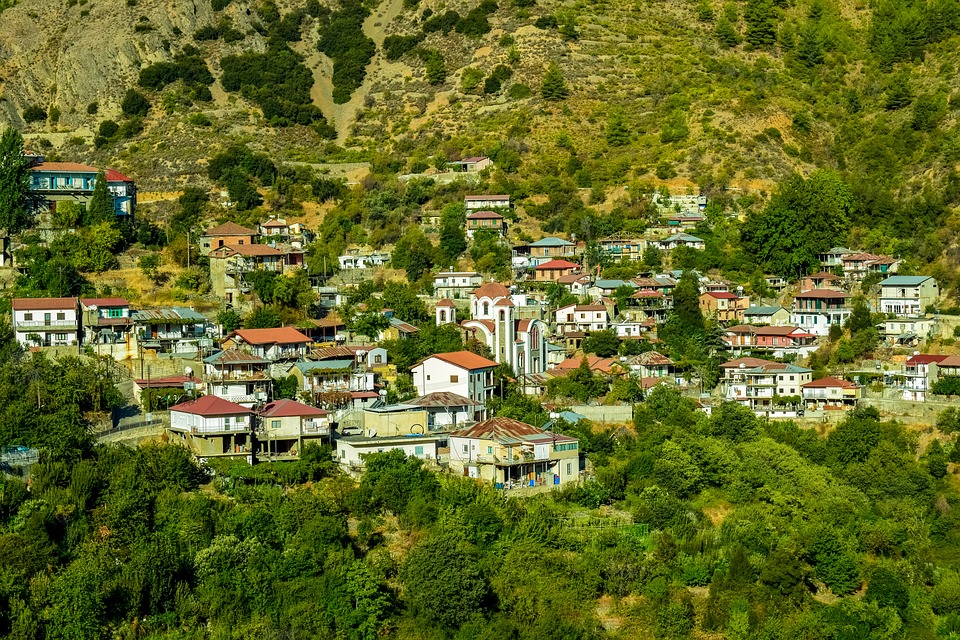 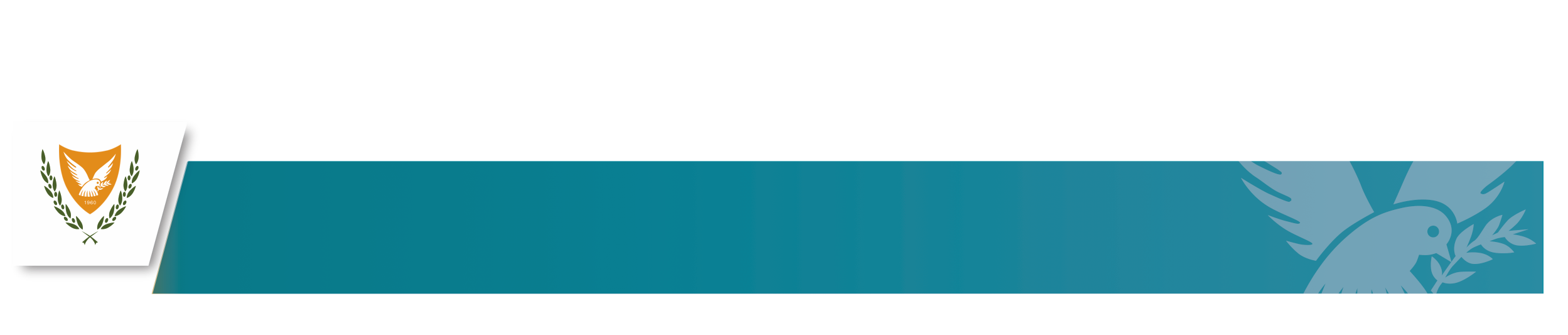 ΥΠΟΥΡΓΕΙΟ ΕΣΩΤΕΡΙΚΩΝ
ΚΥΠΡΙΑΚΗ ΔΗΜΟΚΡΑΤΙΑ / ΠΝΕΥΜΑΤΙΚΑ ΔΙΚΑΙΩΜΑΤΑ 2020
ΥΦΙΣΤΑΜΕΝΟ ΣΧΕΔΙΟ
νεο ΣΧΕΔΙΟ
128 Κοινότητες  |  57.391 Κάτοικοι
259 Κοινότητες  |  82.987 Κάτοικοι
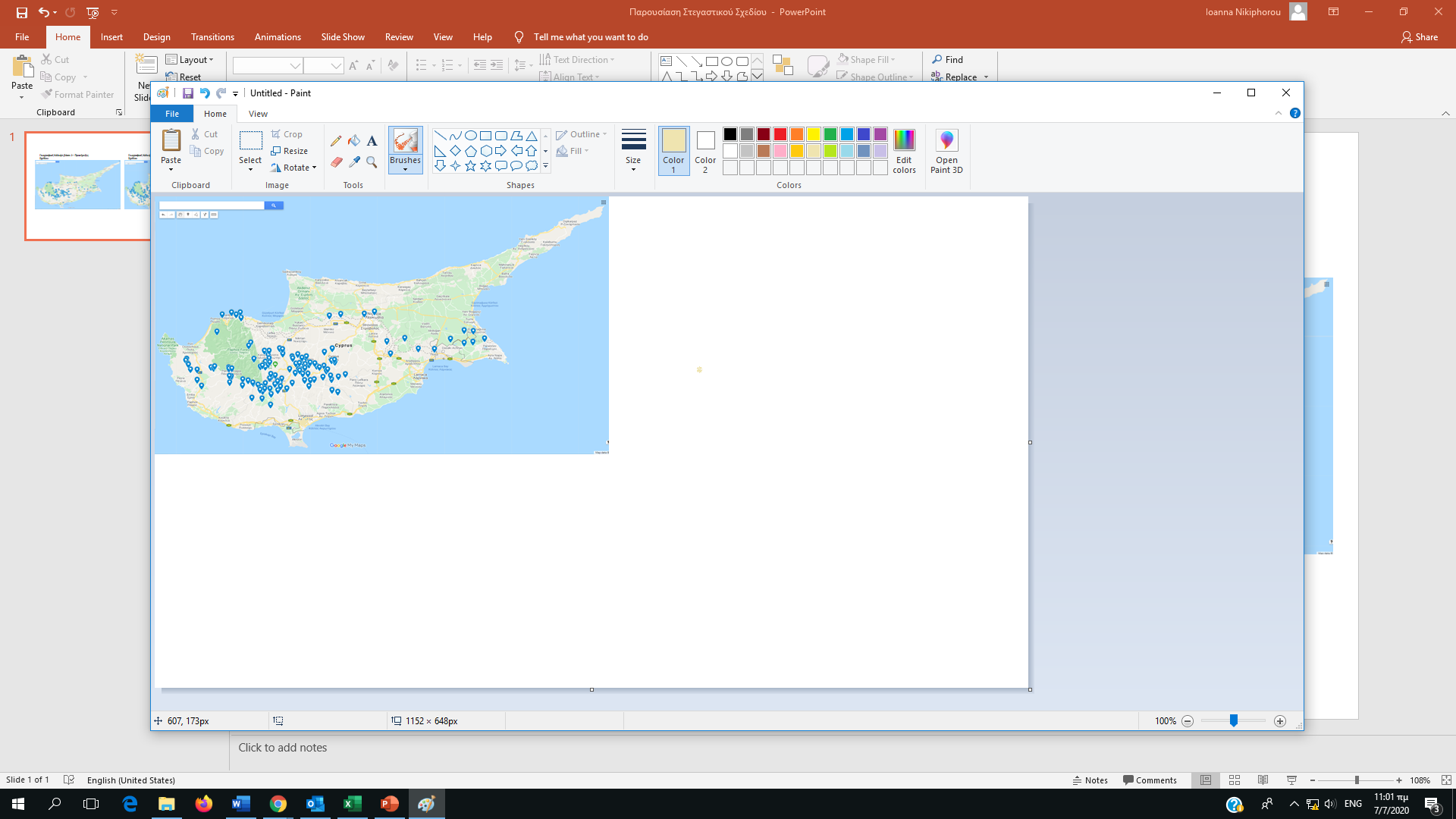 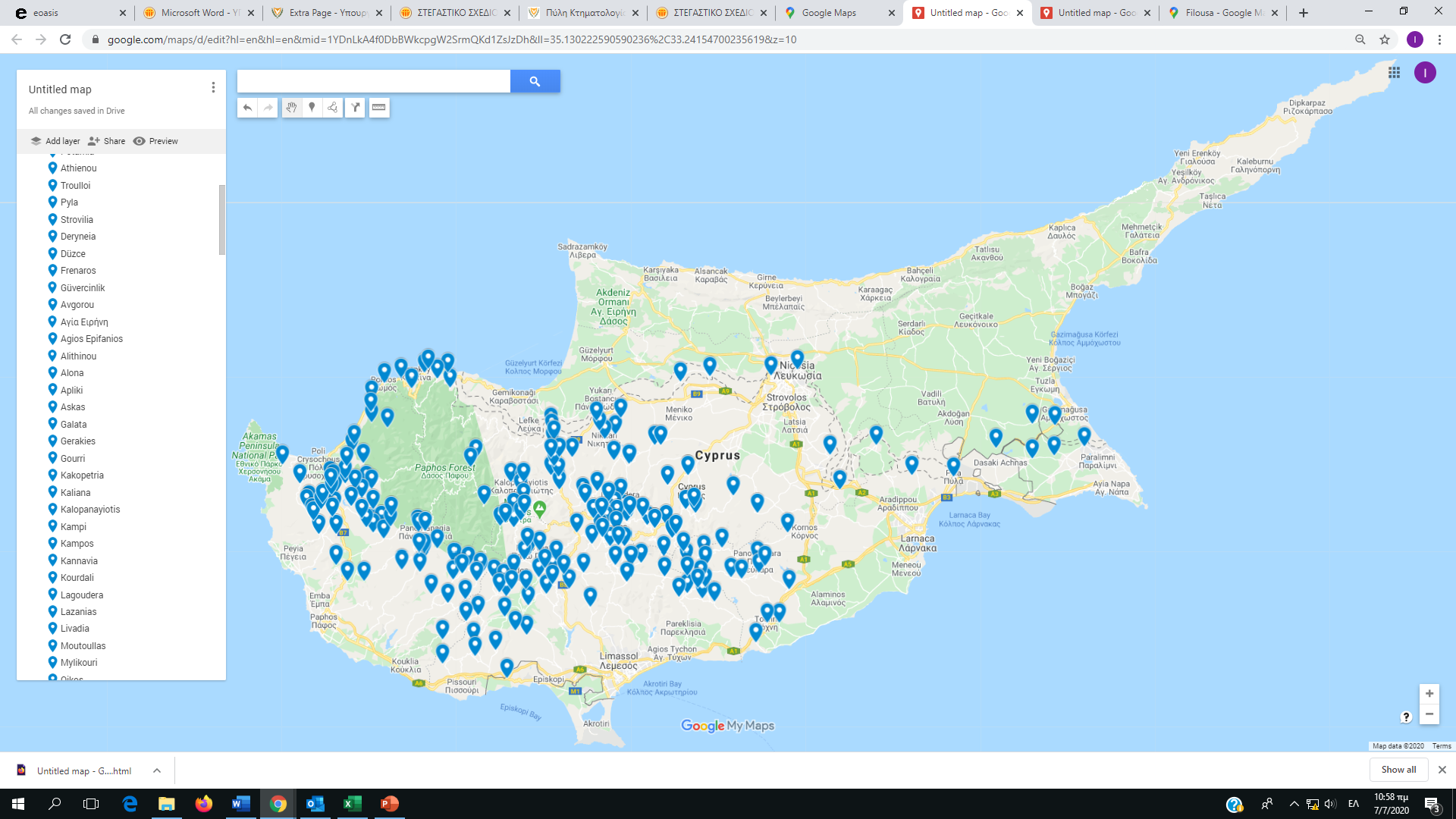 + 131 κοινοτητεσ
+ 25.596 κατοικοι
Εντάσσονται όλες οι Κοινότητες: 
Τροόδους (113, αντί 78)   |   Τοπικού Σχεδίου Ακάμα  (8, αντί 5)   |   Περιοχής Τυλληρίας  (10, αντί 5)
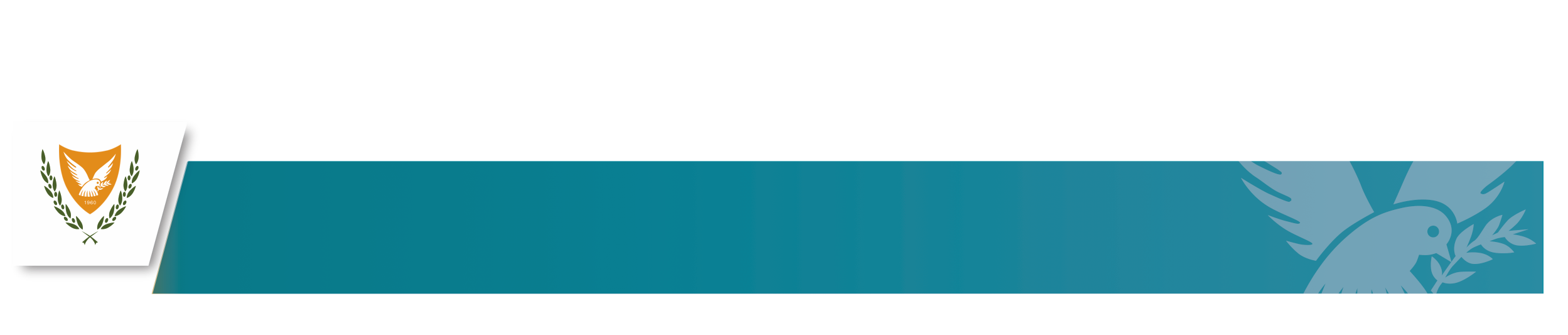 ΥΠΟΥΡΓΕΙΟ ΕΣΩΤΕΡΙΚΩΝ
ΚΥΠΡΙΑΚΗ ΔΗΜΟΚΡΑΤΙΑ / ΠΝΕΥΜΑΤΙΚΑ ΔΙΚΑΙΩΜΑΤΑ 2020
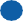 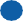 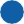 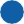 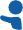 ΠΡΟΣΘΕΤΗ ΟΙΚΟΝΟΜΙΚΗ ΕΝΙΣΧΥΣΗ ΣΕ ΝΕΑΡΑ ΖΕΥΓΑΡΙΑ ΚΑΙ ΠΟΛΥΤΕΚΝΟΥΣ
Ενίσχυση στο 50% της δαπάνης με κατώτατο όριο ίδιας δαπάνης τις €20.000)
ΥΦΙΣΤΑΜΕΝΟ ΣΧΕΔΙΟ
ΝΕΟ ΣΧΕΔΙΟ
Νεαρό Ζεύγος (κάτω από 41 ετών)
€30.000
€40.000
ΑΝΩΤΑΤΟ 
ΟΡΙΟ 
ΕΝΙΣΧΥΣΗΣ
Νεαρή οικογένεια με τέκνα 
(κάτω από 41 ή μονογονέας κάτω από 41)
€35.000
€45.000
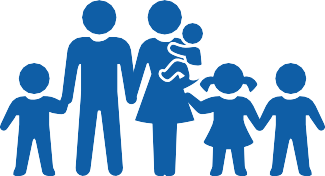 Πολύτεκνοι (τέσσερα και άνω τέκνα
€40.000
€50.000
[Μονήρες άτομο – δεν αλλάζει]
€20.000
€20.000
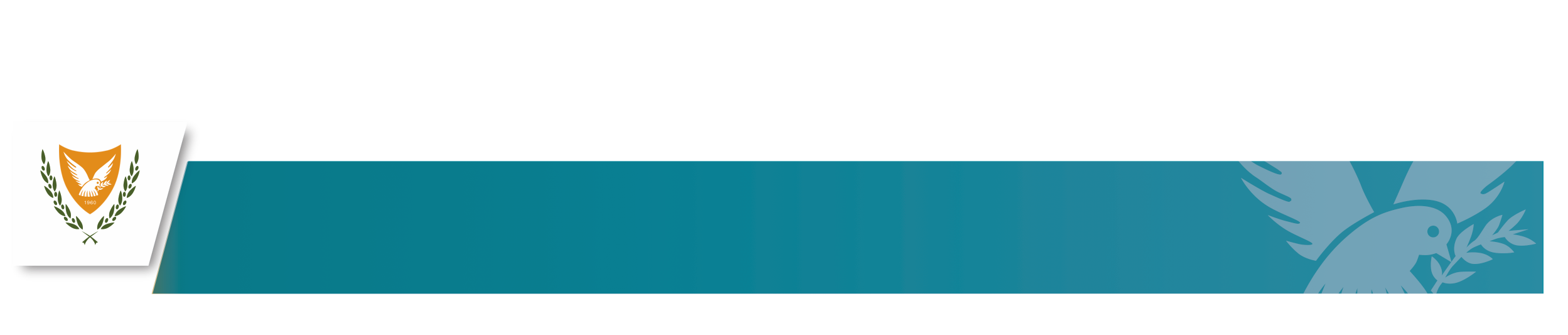 Ειδικές Κατασκευές     Πρόσθετο ποσό μέχρι €10.000
ΥΠΟΥΡΓΕΙΟ ΕΣΩΤΕΡΙΚΩΝ
ΚΥΠΡΙΑΚΗ ΔΗΜΟΚΡΑΤΙΑ / ΠΝΕΥΜΑΤΙΚΑ ΔΙΚΑΙΩΜΑΤΑ 2020
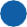 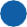 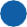 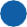 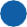 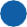 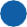 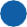 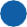 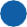 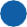 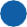 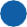 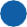 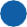 ΕΙΔΙΚΗ ΚΑΤΗΓΟΡΙΑ ΚΟΙΝΟΤΗΤΩΝ
Εξόχως ορεινές & εξόχως απόμακρες & μικρές (πληθυσμιακά φθίνουσες)
Για 123 κοινότητες από τις 259 με πληθυσμό 19.253 κατοίκους 
ισχύουν διευρυμένα εισοδηματικά κριτήρια:
Μέγιστο Ακαθάριστο Οικογενειακό Εισόδημα σε €
Σύνθεση Οικογένειας
ΥΦΙΣΤΑΜΕΝΟ
ΝΕΟ (εξοχωσ)
Μονήρες άτομο
€25.000
€35.000
€45.000
€55.000
Ζεύγος / Οικογένεια 2 ατόμων
Οικογένεια 3 ατόμων
€50.000
€65.000
Οικογένεια 4 ατόμων
€55.000
€70.000
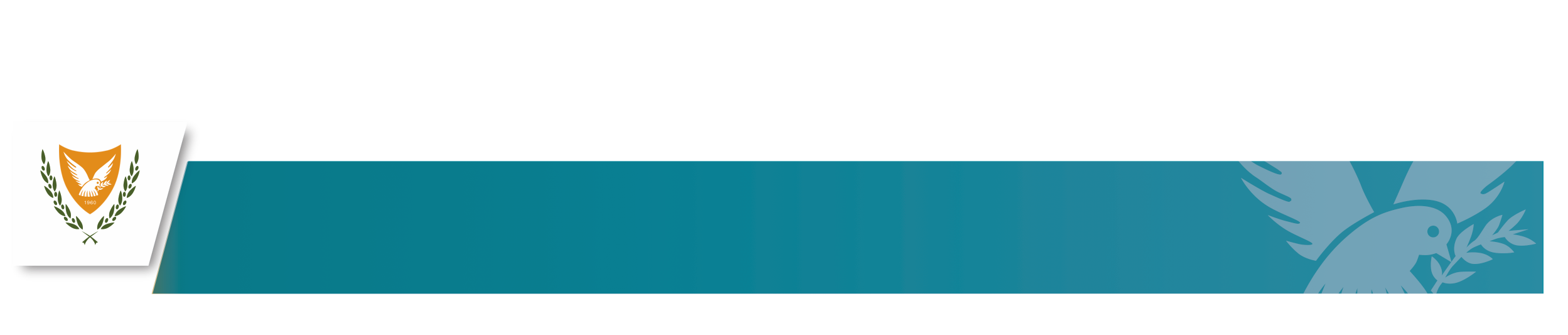 +
Οικογένεια 5 ή περισσότερων ατόμων
€65.000
€75.000
ΥΠΟΥΡΓΕΙΟ ΕΣΩΤΕΡΙΚΩΝ
ΚΥΠΡΙΑΚΗ ΔΗΜΟΚΡΑΤΙΑ / ΠΝΕΥΜΑΤΙΚΑ ΔΙΚΑΙΩΜΑΤΑ 2020
ΤΙ ΣΗΜΑΙΝΕΙ 
ΠΡΟΣΙΤΗ ΚΑΤΟΙΚΙΑ
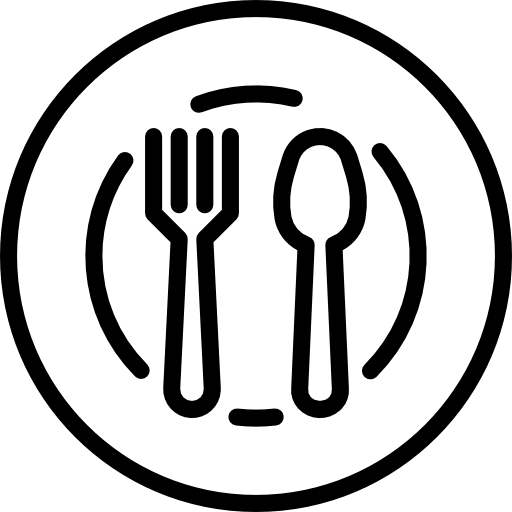 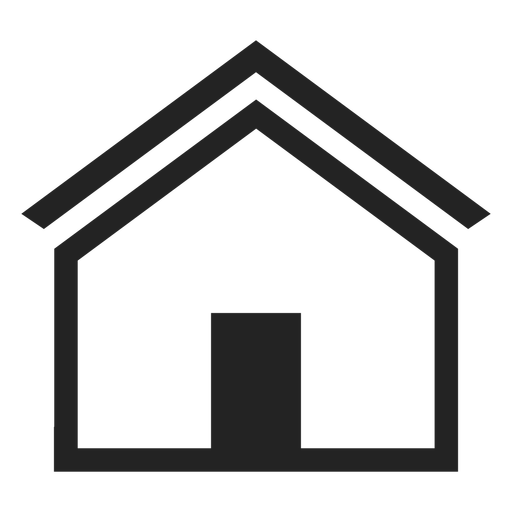 ΔΙΑΤΡΟΦΗ
ΣΤΕΓΑΣΗ
Το νοικοκυριό ΔΕΝ ξοδεύει περισσότερο από 30% του ακαθάριστου εισοδήματός του για σκοπούς στέγασης.
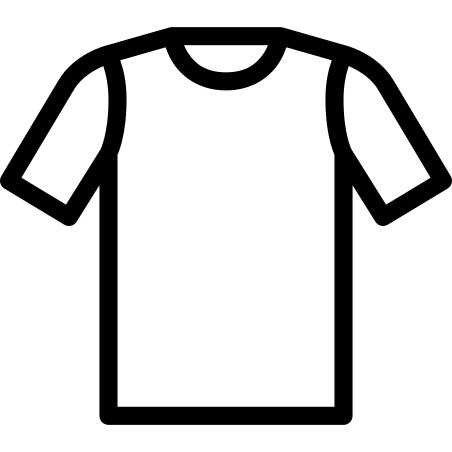 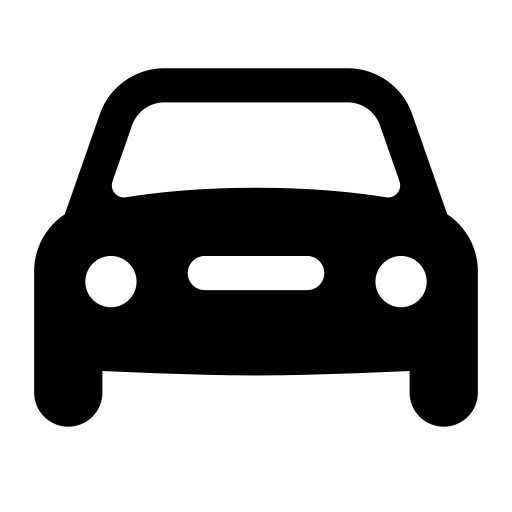 ΛΟΙΠΑ ΕΞΟΔΑ
ΕΝΔΥΣΗ
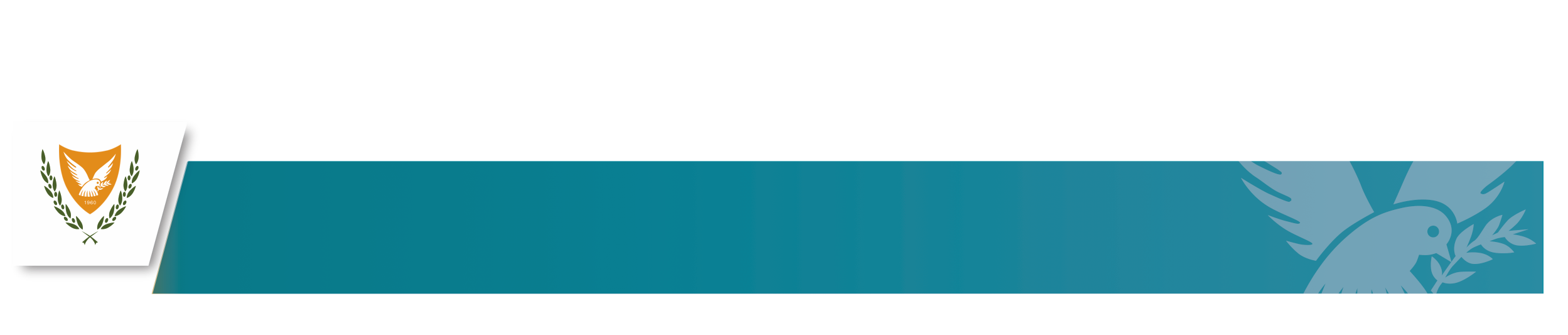 ΥΠΟΥΡΓΕΙΟ ΕΣΩΤΕΡΙΚΩΝ
ΚΥΠΡΙΑΚΗ ΔΗΜΟΚΡΑΤΙΑ / ΠΝΕΥΜΑΤΙΚΑ ΔΙΚΑΙΩΜΑΤΑ 2020
ΔΗΜΙΟΥΡΓΙΑ ΠΡΟΣΙΤΗΣ ΚΑΤΟΙΚΙΑΣ
Μειώνεται το ελάχιστο εμβαδό τεμαχίου σε 2 οικόπεδα, αντί 4
Μειώνεται το ελάχιστο εμβαδό τεμαχίου σε 4 οικόπεδα, αντί 6
Μειώνεται ο συντελεστής Ζώνης στο 1.20:1, αντί 1.40:1
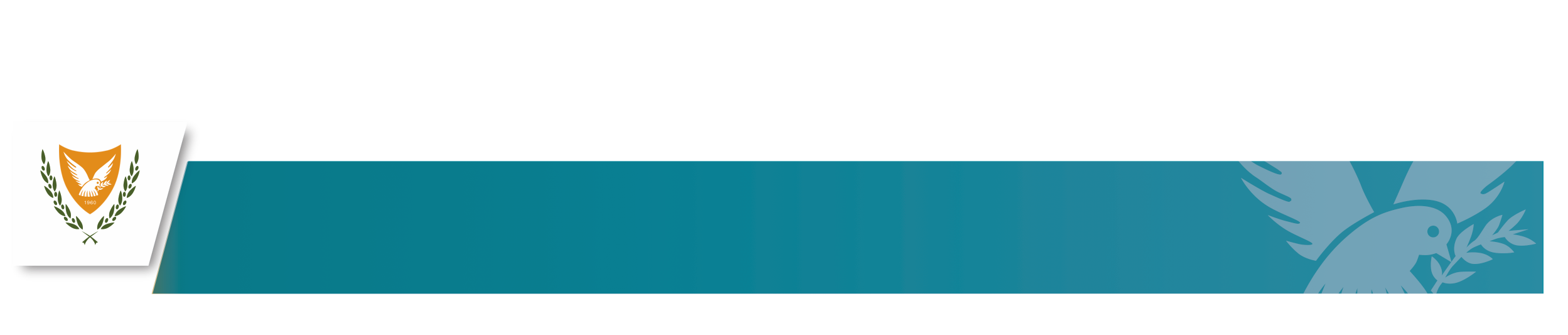 ΥΠΟΥΡΓΕΙΟ ΕΣΩΤΕΡΙΚΩΝ
ΚΥΠΡΙΑΚΗ ΔΗΜΟΚΡΑΤΙΑ / ΠΝΕΥΜΑΤΙΚΑ ΔΙΚΑΙΩΜΑΤΑ 2020
ΔΗΜΙΟΥΡΓΙΑ αγορασ προσιτου ενοικιου
Καταργείται το ελάχιστο εμβαδόν τεμαχίου 
Μειώνεται υποχρέωση ενοικίασης δομήσιμου εμβαδού στο 50%, αντί 70%
Μειώνεται υποχρέωση της ενοικίασης μονάδων για 5 χρόνια, αντί 8
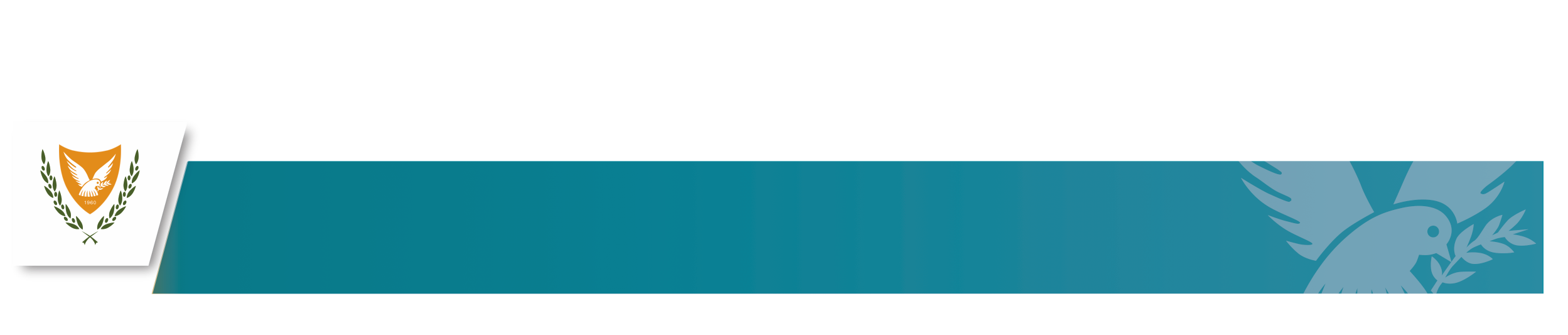 ΥΠΟΥΡΓΕΙΟ ΕΣΩΤΕΡΙΚΩΝ
ΚΥΠΡΙΑΚΗ ΔΗΜΟΚΡΑΤΙΑ / ΠΝΕΥΜΑΤΙΚΑ ΔΙΚΑΙΩΜΑΤΑ 2020
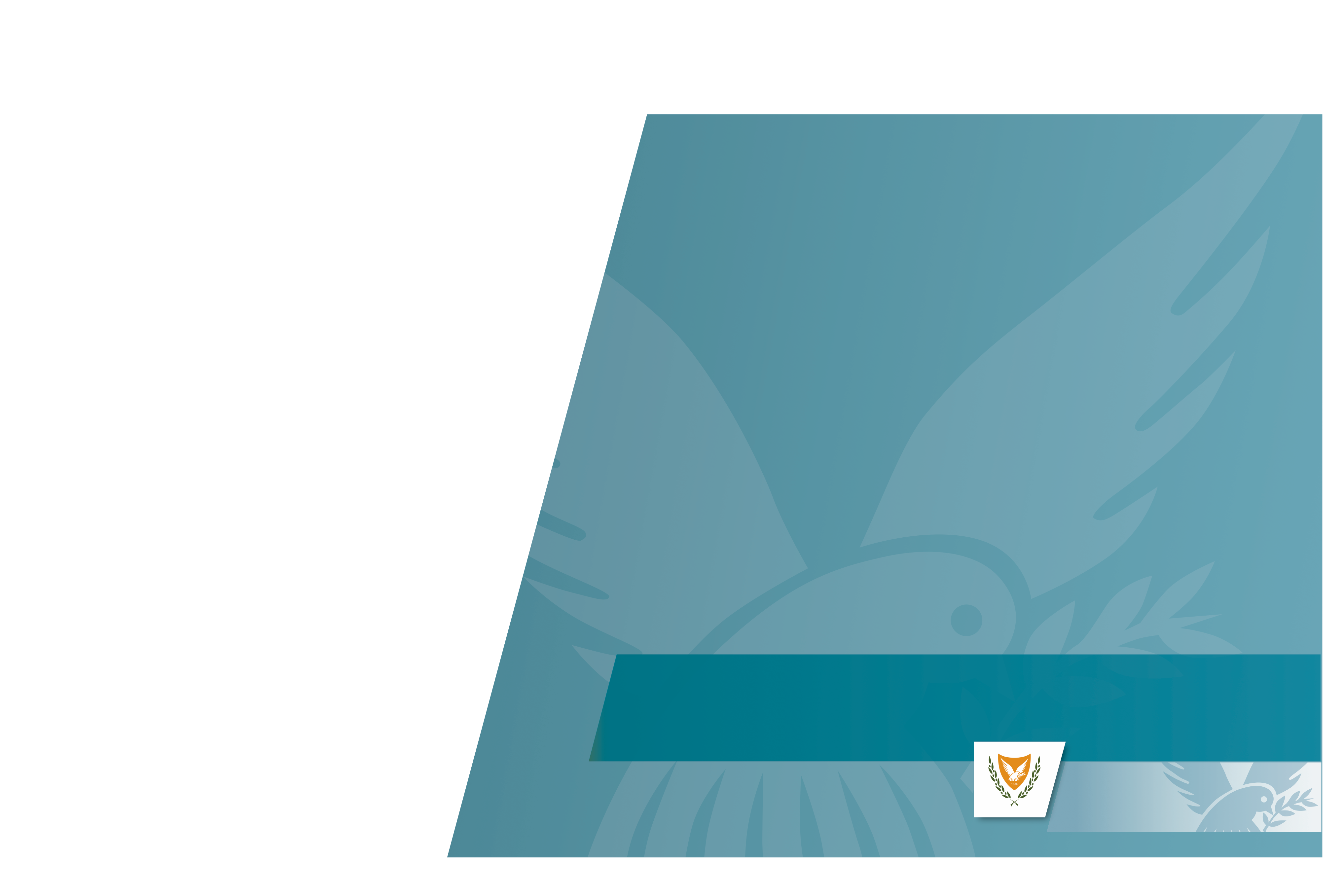 Ευχαριστούμε
ΥΠΟΥΡΓΕΙΟ ΕΣΩΤΕΡΙΚΩΝ
ΚΥΠΡΙΑΚΗ ΔΗΜΟΚΡΑΤΙΑ / ΠΝΕΥΜΑΤΙΚΑ ΔΙΚΑΙΩΜΑΤΑ 2020